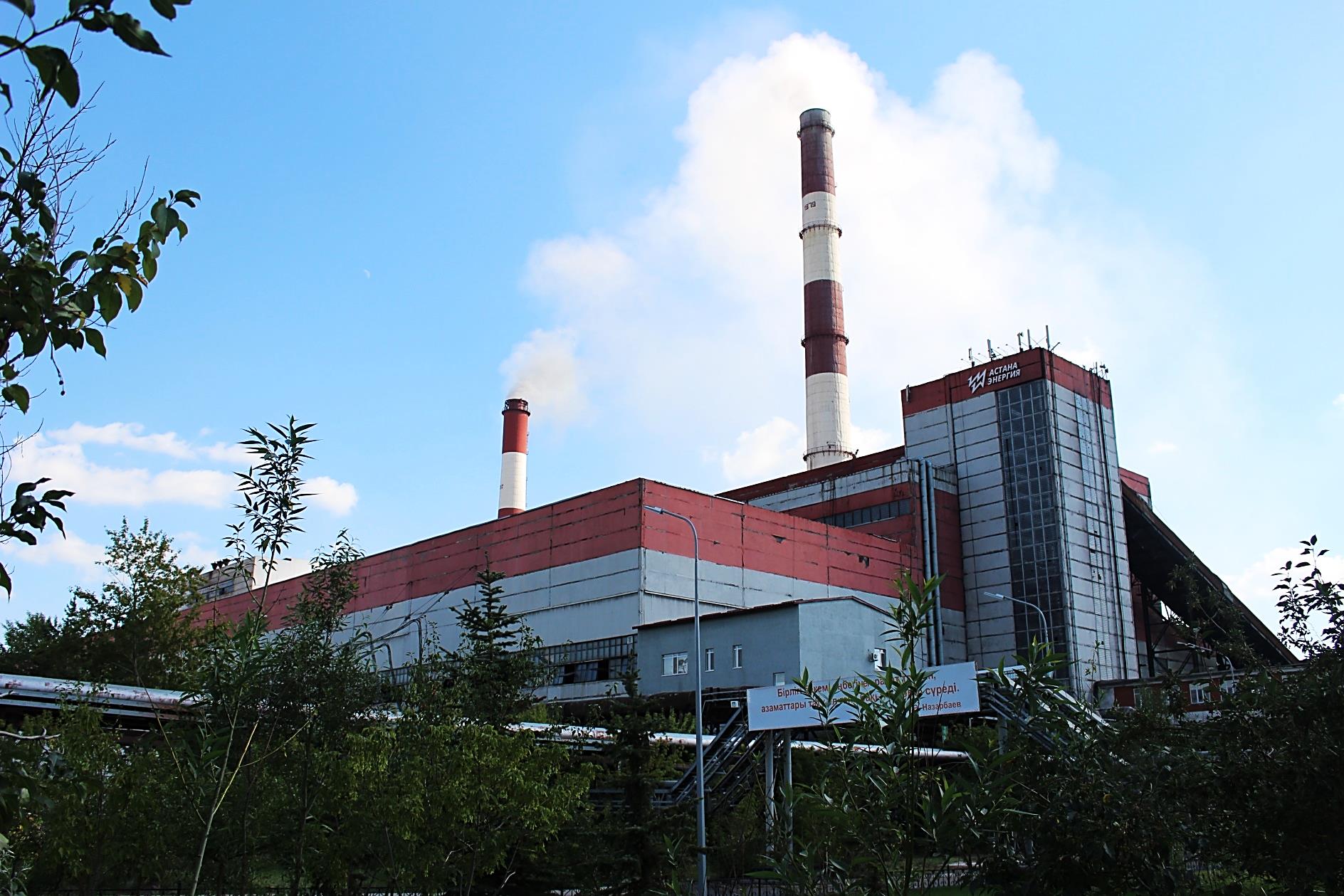 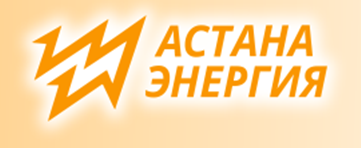 Отчет АО «Астана-Энергия» по итогам полугодия 2021 года 
по предоставлению регулируемой услуги по производству тепловой энергии перед потребителями и иными заинтересованными лицами

г. Нур-Султан 2021 г.
1
Общая информация об АО «Астана-Энергия»
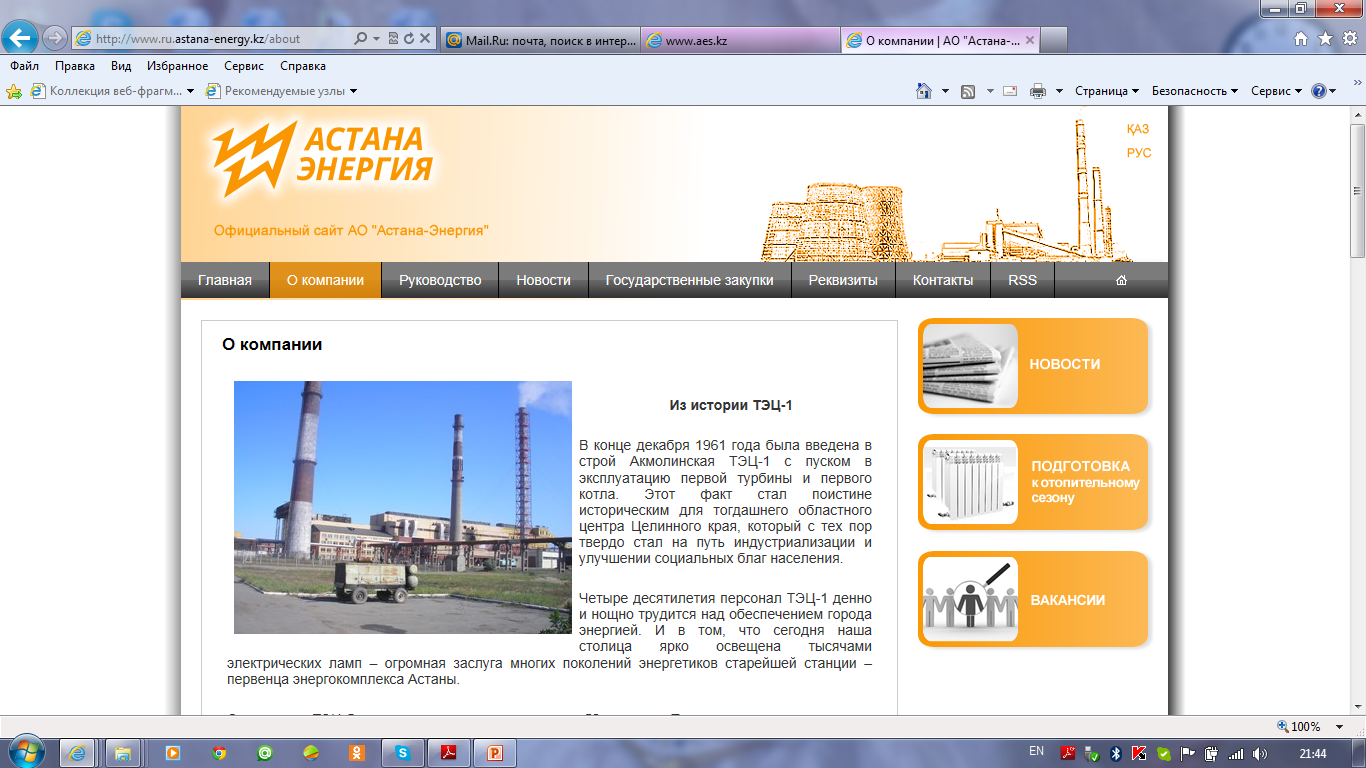 Основными видами деятельности АО «Астана-Энергия» являются производство                                                   и реализация тепловой и электрической энергии. 
Согласно местному разделу Государственного регистра субъектов естественных монополий по городу Нур-Султан АО «Астана-Энергия» по деятельности по производству тепловой энергии является субъектом естественной монополии.
В состав АО «Астана-Энергия» входят: ТЭЦ-1, ТЭЦ-2 и угольные Районные котельные.
    На ТЭЦ-1 находятся в эксплуатации 3 энергетических котла, 7 водогрейных котлов,                                       3 турбоагрегата. На ТЭЦ-2 - 8 энергетических котлов, 6 водогрейных котлов и 6 турбоагрегата.                  На Районной котельной, работающей на угле, - 37 котлов.
    Штатная численность работников АО «Астана-Энергия» на 01.06.2021г. составила 1 538 человек, в том числе производственного персонала 1 356 человек, административного персонала – 182 человек.
2
Характеристика основного оборудования ТЭЦ-1
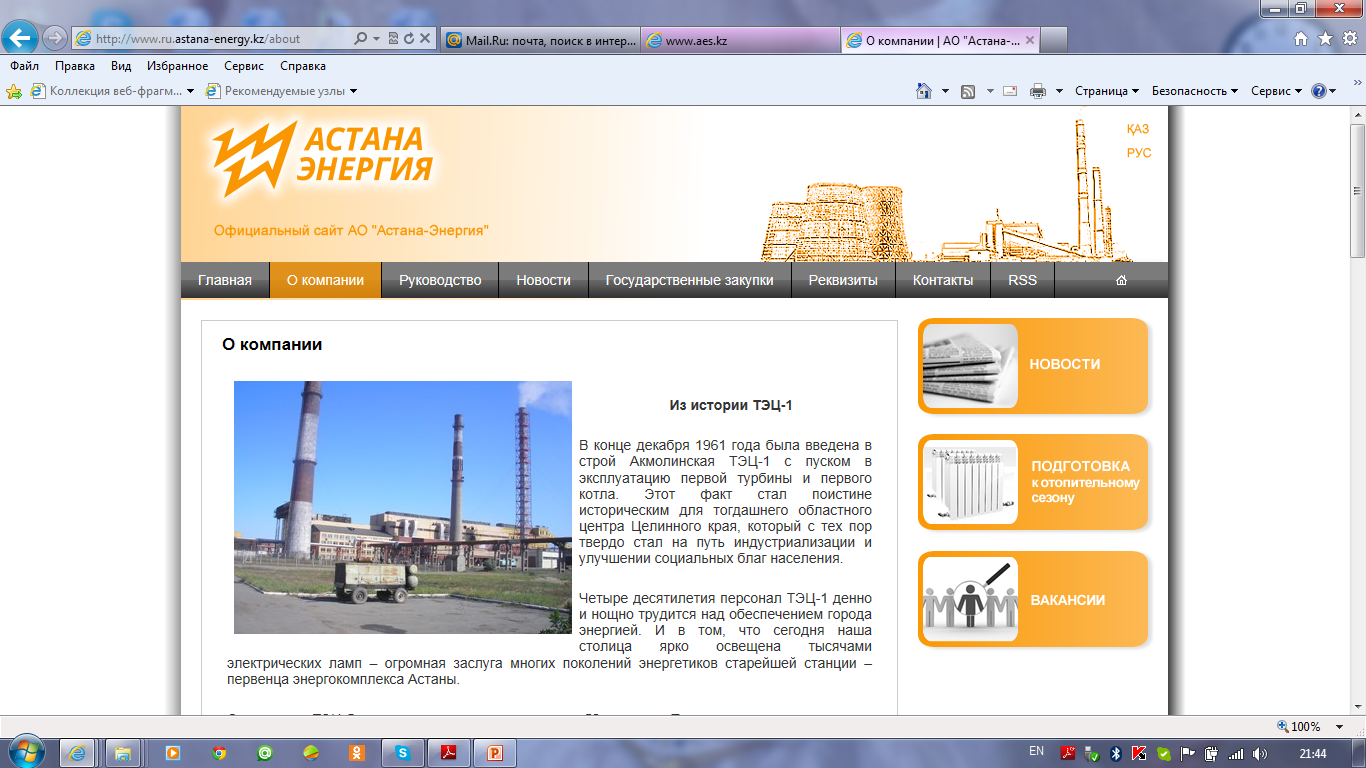 3
Характеристика основного оборудования ТЭЦ-2
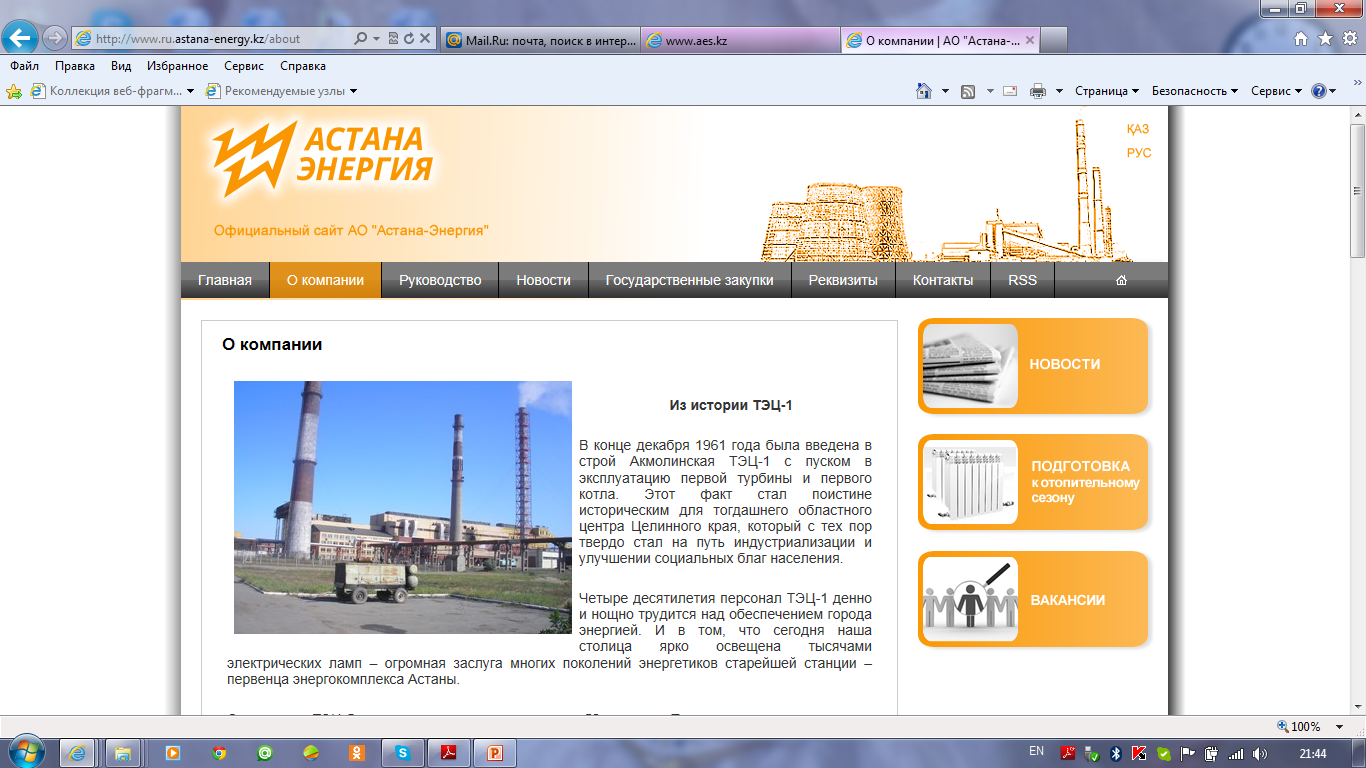 4
Информация об исполнении утвержденной инвестиционной программы
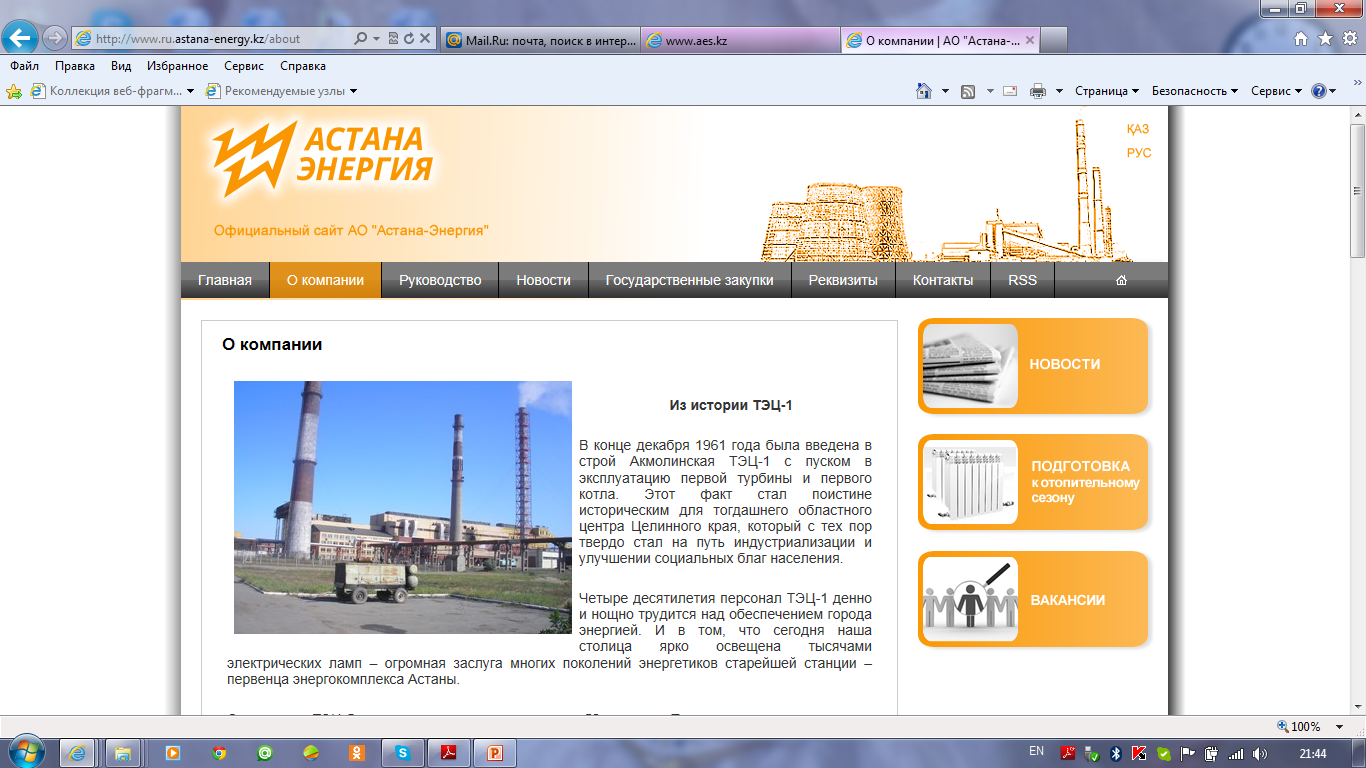 Инвестиционная программа АО «Астана-Энергия» по производству тепловой энергии утверждена приказом уполномоченного органа на 2018-2022 годы на общую сумму 4 689,5 млн. тенге. 
Утвержденная сумма выполнения инвестиционных мероприятий на 2021 год составляет                      976,6 млн. тенге в количестве 24 мероприятия.
Реализация утвержденной инвестиционной программы осуществляются за счет амортизационных отчислений и прибыли, учтенных в тарифе на производство тепловой энергии.
С учетом сезонности оказываемой услуги по производству тепловой энергии основной объем выполнения инвестиционных мероприятий по Обществу приходится на III-IV квартал календарного года.
За первое полугодие 2021 года по утвержденной инвестиционной программе выполнено всего            6 мероприятий на сумму 30,8 млн. тенге.
2. Информация об исполнении утвержденной инвестиционной программы
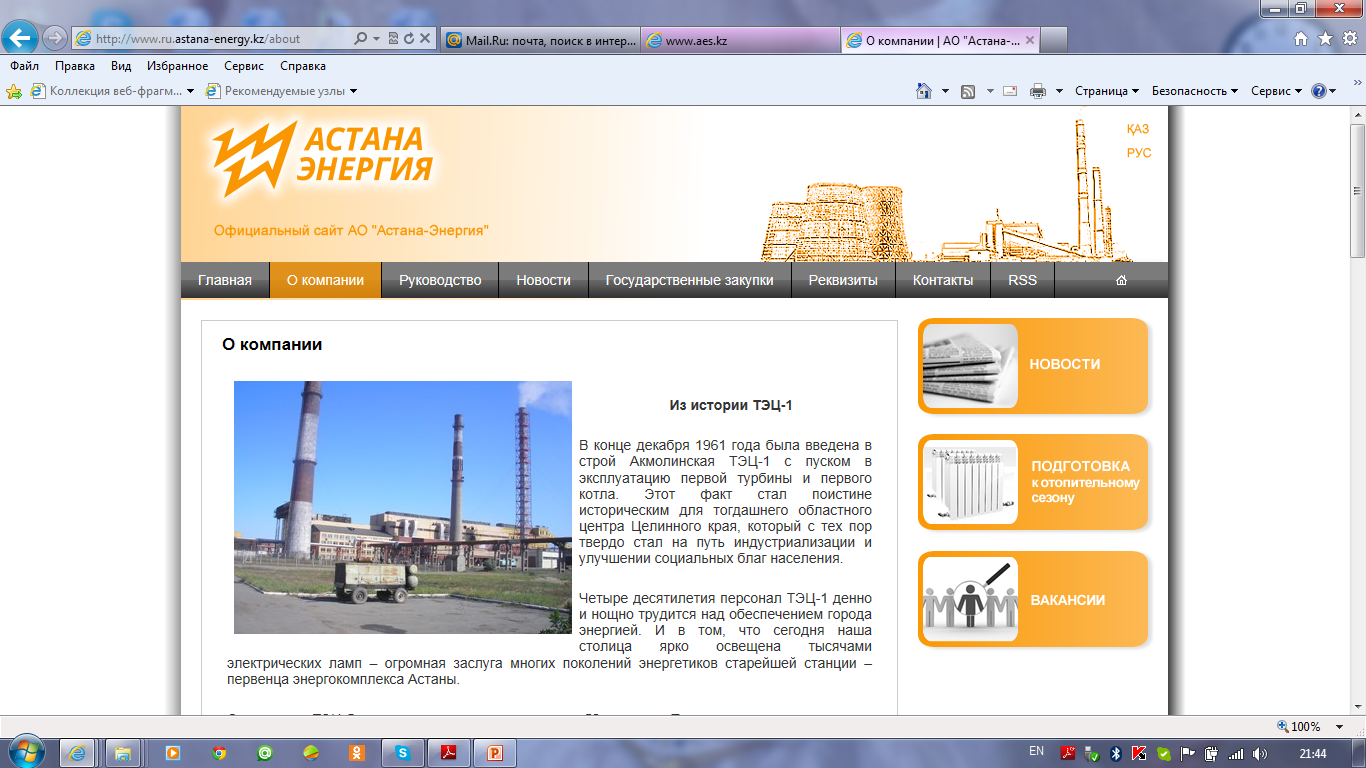 По ТЭЦ-1 выполнено 4 мероприятия на сумму 7,6 млн. тенге, в том числе покупка насоса питьевой воды в комплекте с электродвигателем в количестве 1 штук, который позволит обеспечить стабильность подпитки градирни водой и повышение надежности работы оборудования ТЭЦ-1, выполнена покупка насосов конденсата бойлеров в комплекте с электродвигателем в количестве                   2 штуки, для обеспечения отвода конденсата с бойлеров и повышения надежности работы оборудования ТЭЦ-1.
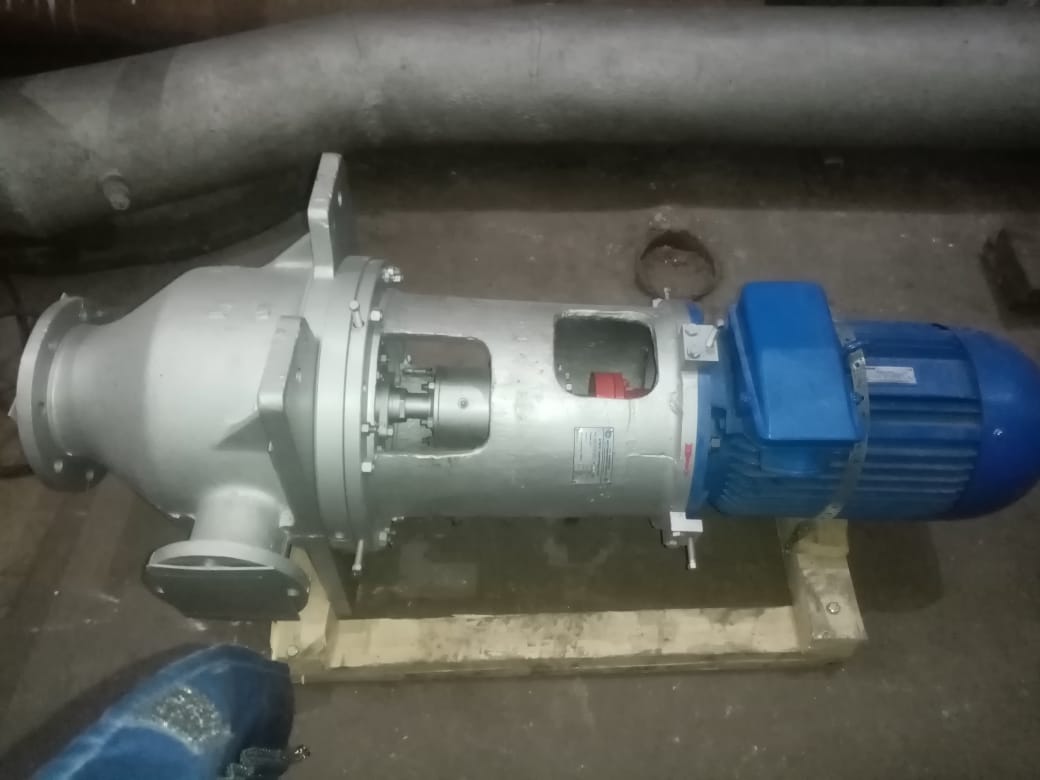 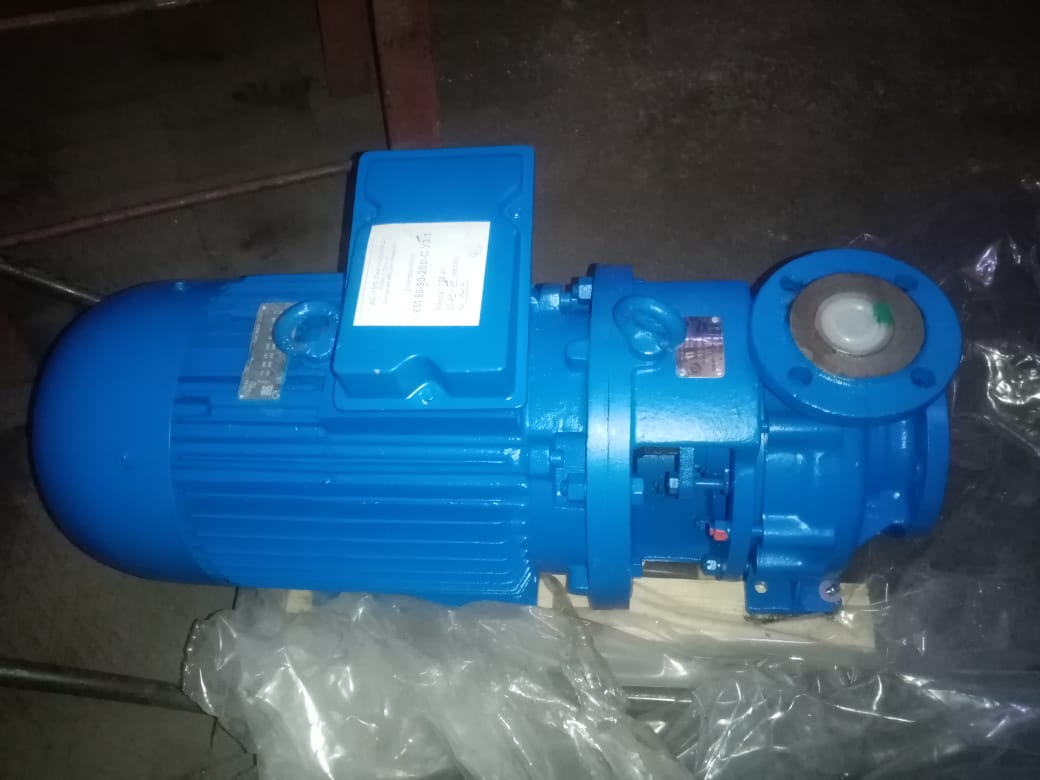 Насос питьевой воды  КМ-80-50-200
Насос конденсата бойлеров  КСВ-125-55
Информация об исполнении утвержденной инвестиционной программы
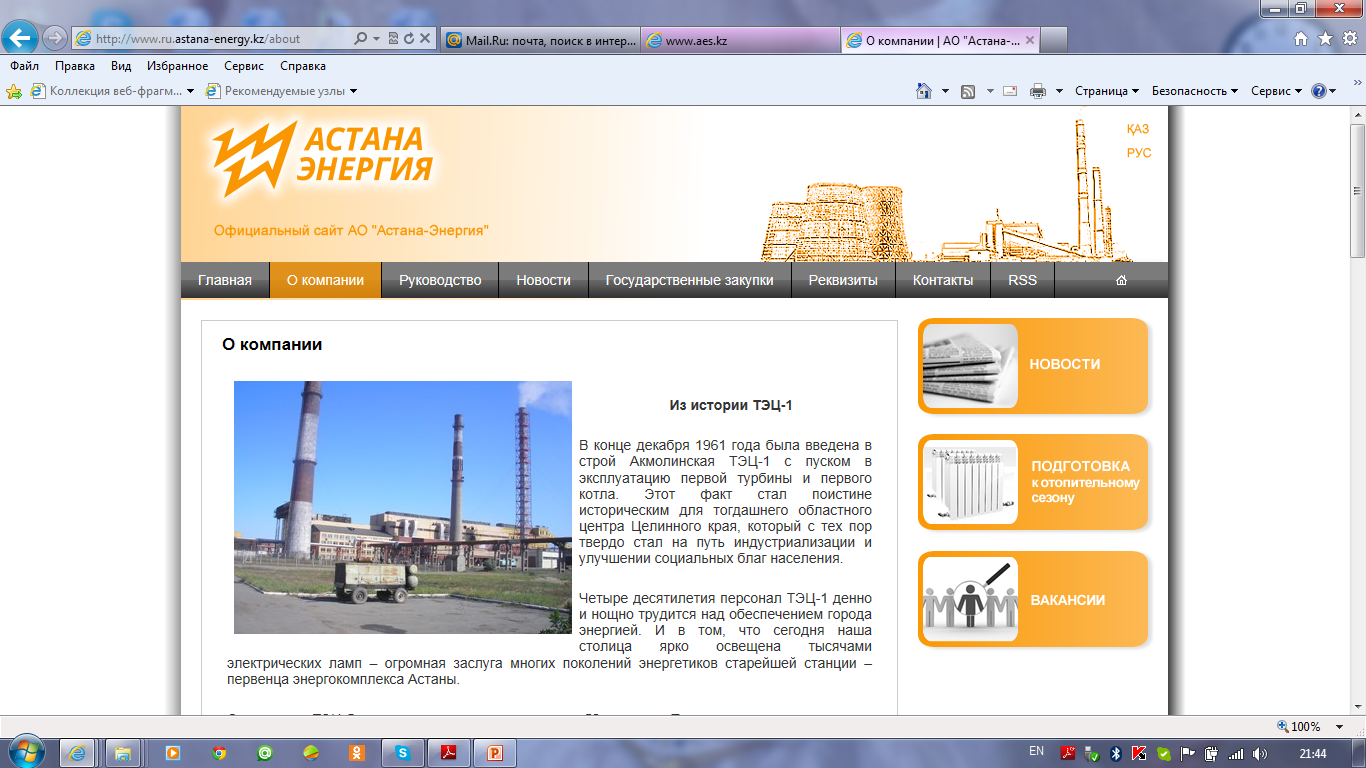 По ТЭЦ-2 выполнено 1 мероприятие на сумму на сумму 10,3 млн. тенге по приобретению задвижки клиновой для снижения износа основных средств и обеспечения бесперебойной работы пиковых бойлеров машинного зала.
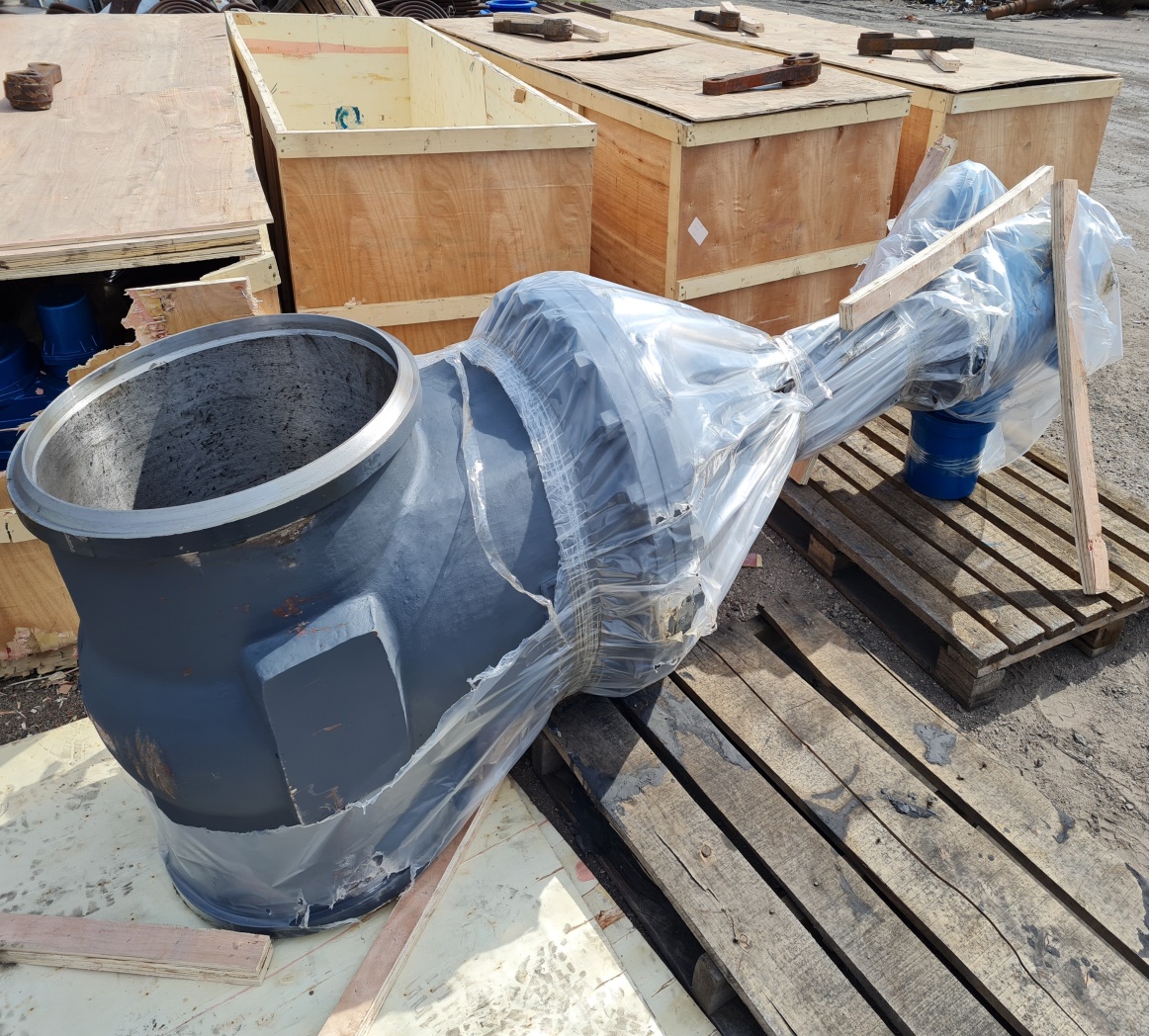 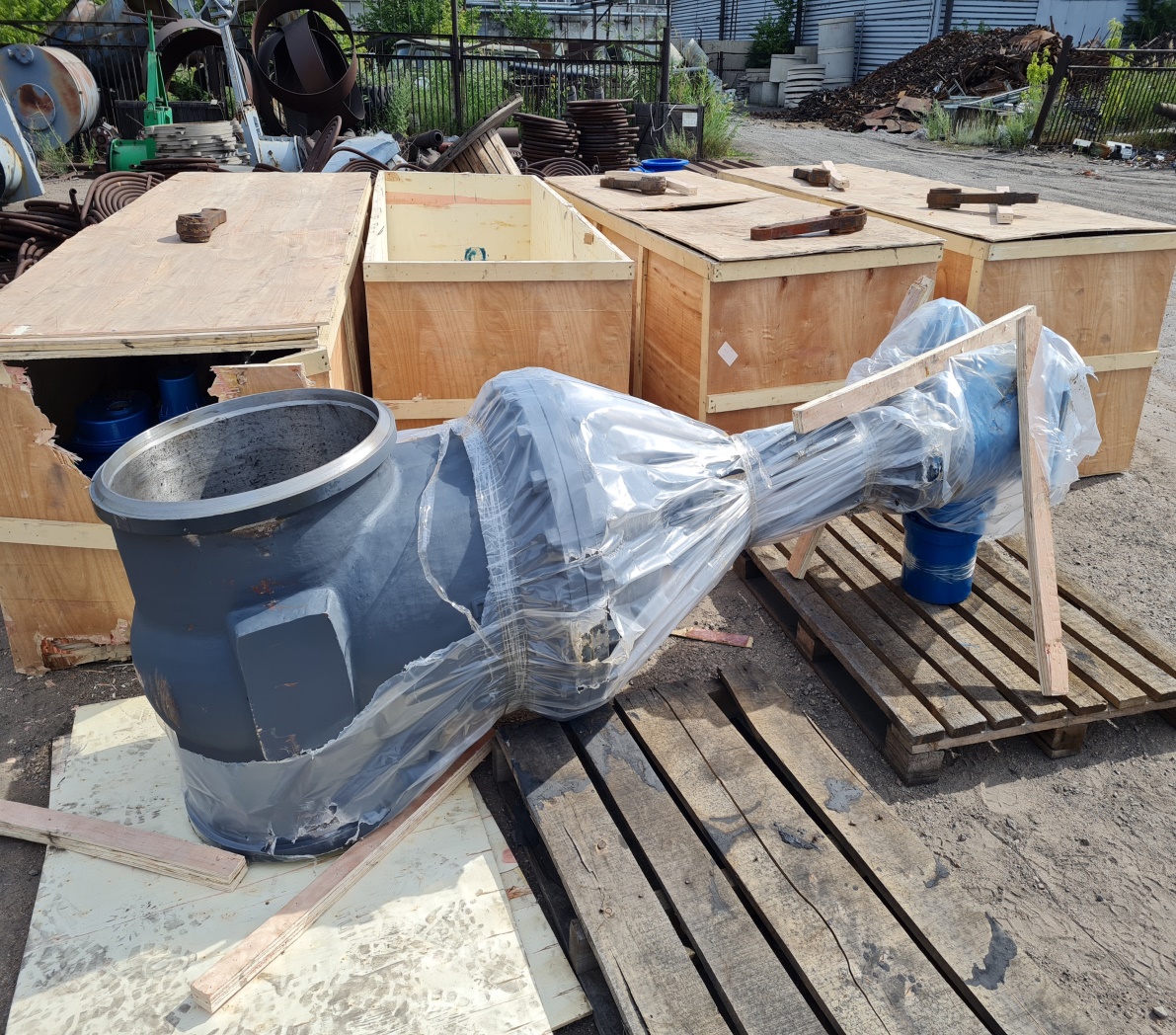 Задвижка клиновая с электроприводом Ду-600, Ру-25, Т-320
Информация об исполнении утвержденной инвестиционной программы
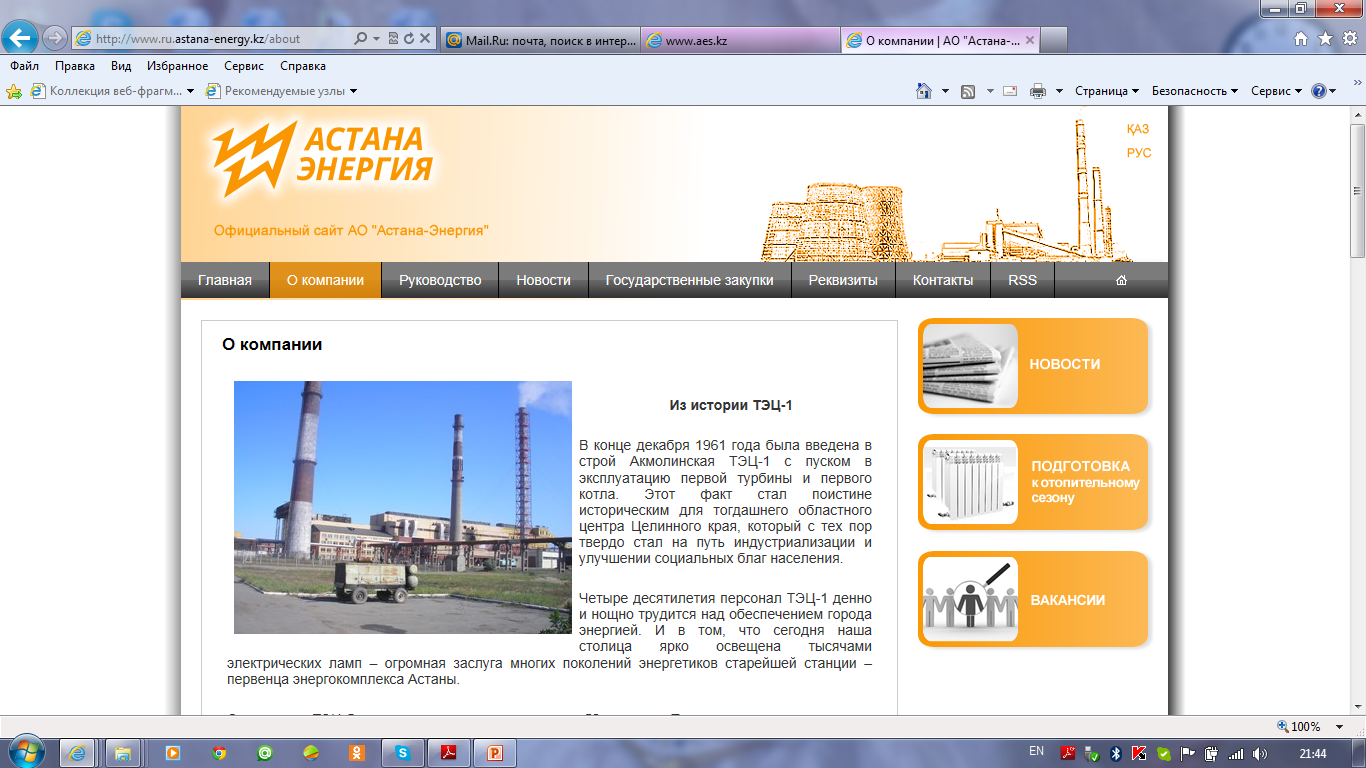 По угольным Районным котельным выполнено 1 мероприятие на сумму 13 млн. тенге. Выполнена замена водогрейных котлов в количестве 4 штук, что обеспечило надежную работу оборудования в отопительный период.
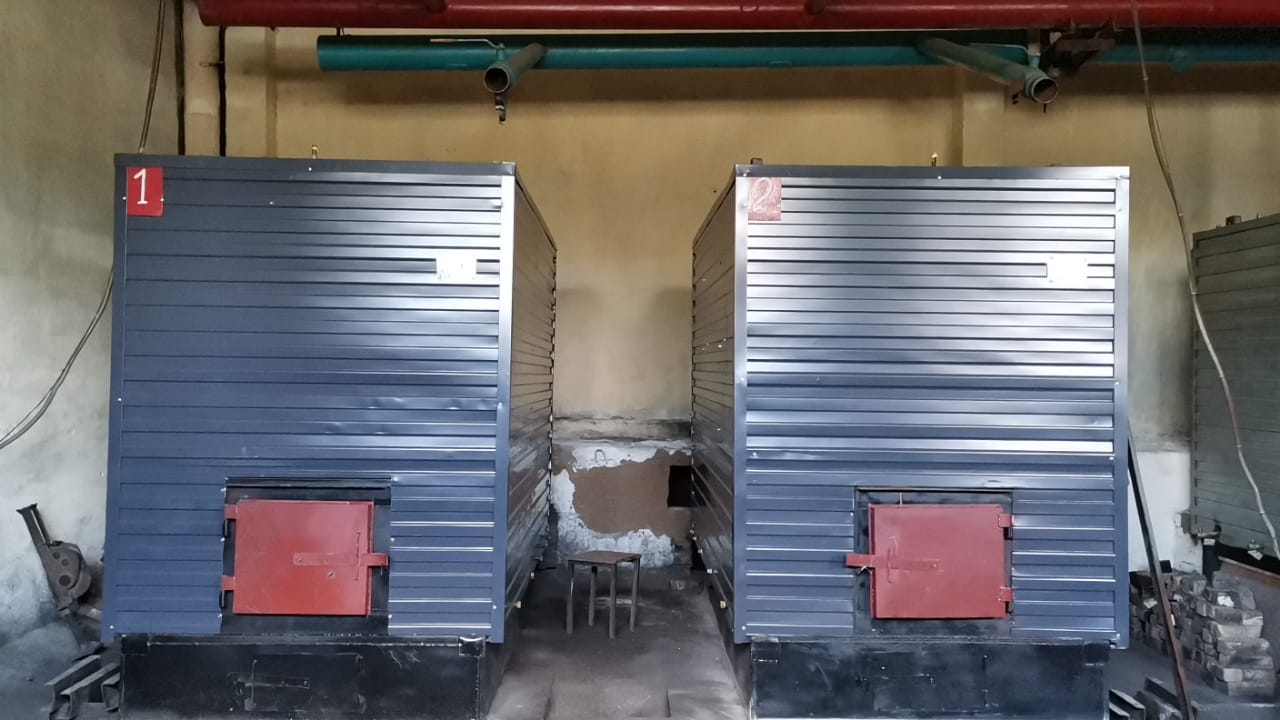 Котлы КВр-1,45
Информация об исполнении утвержденной тарифной сметы
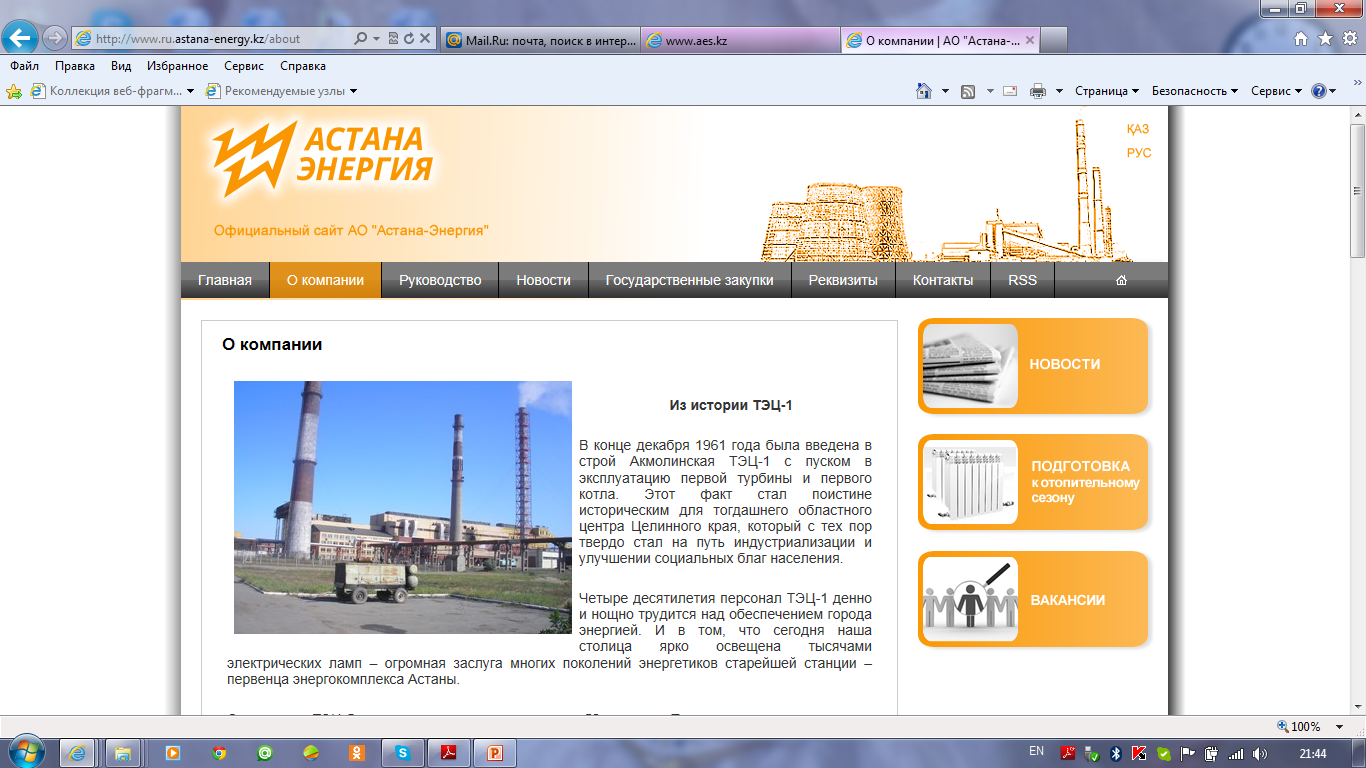 Информация об исполнении утвержденной тарифной сметы
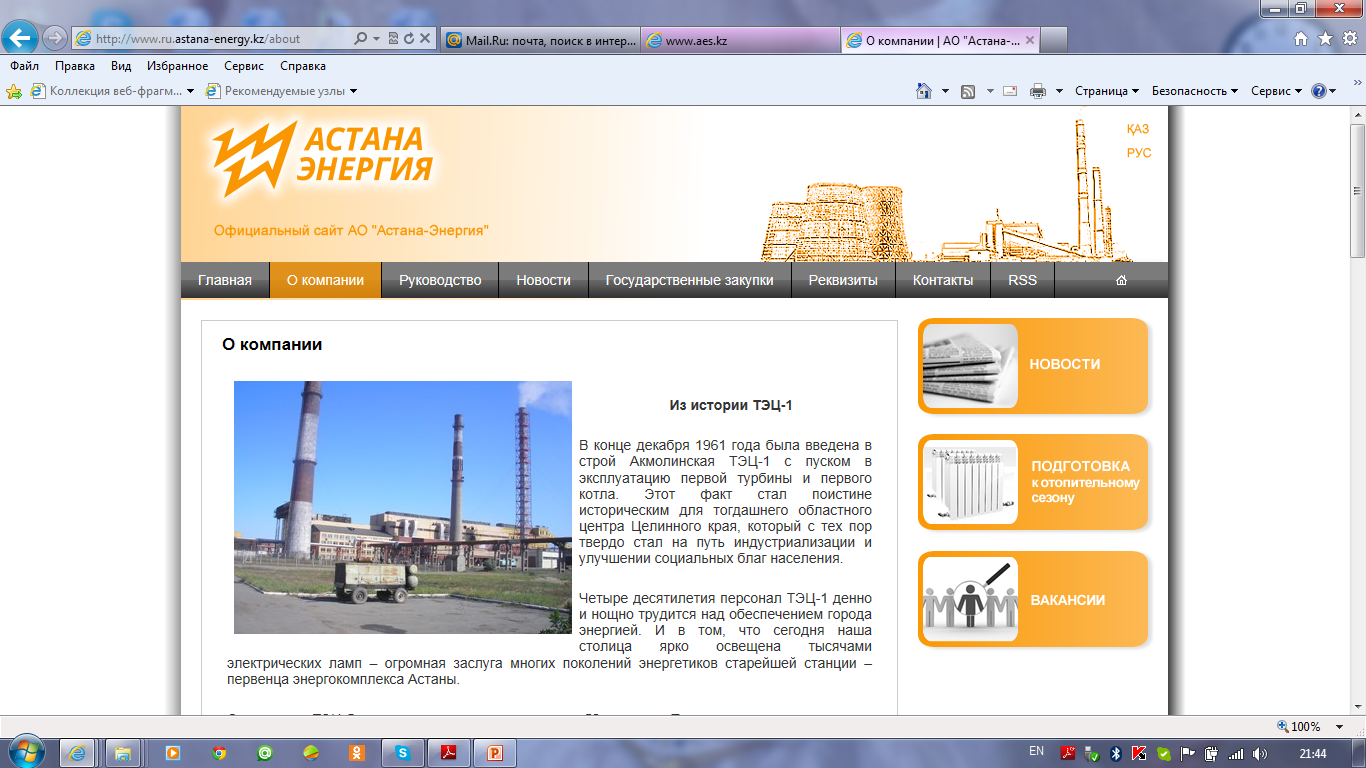 Информация по затратам на топлива
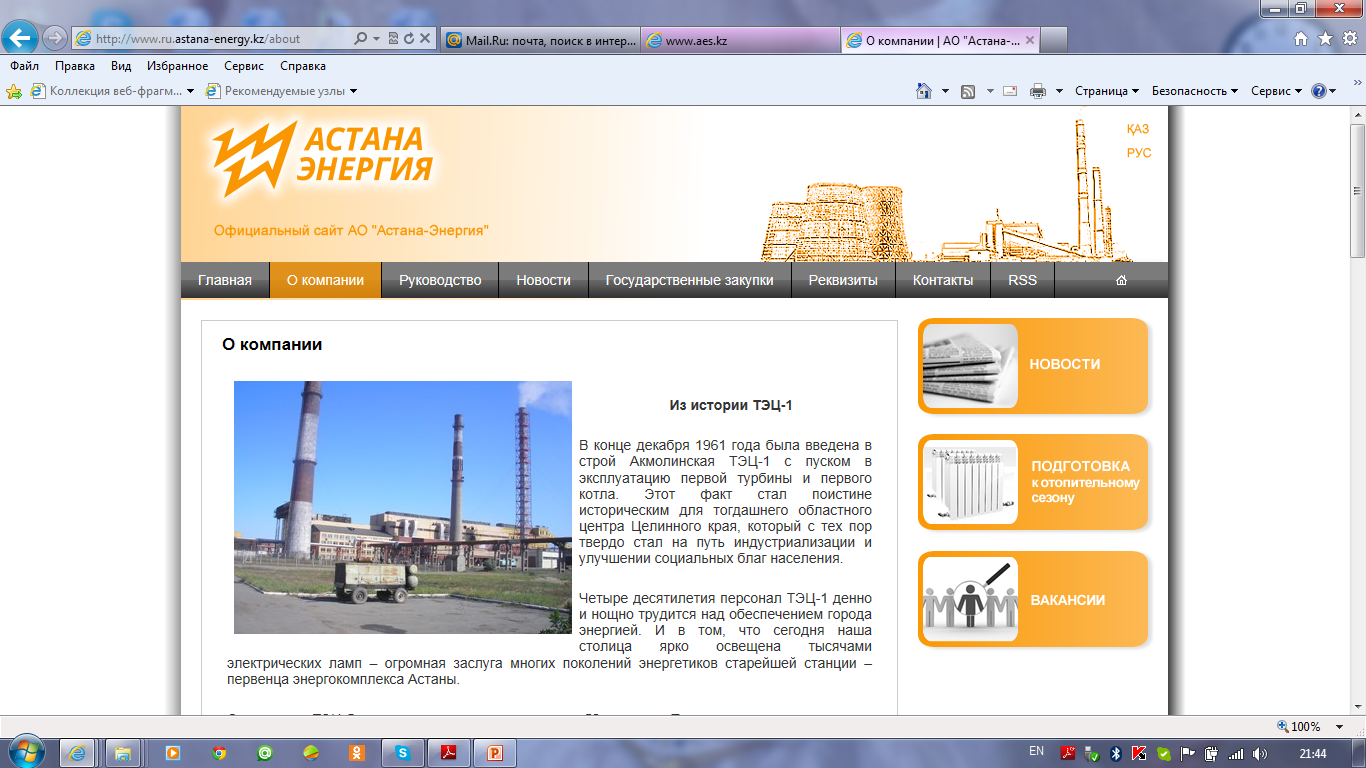 В структуре тарифной сметы по производству тепловой энергии за полугодие 2021 года доля затрат по топливу составляет 65%. 
Единственным поставщиком энергетического угля для ТЭЦ-1 и ТЭЦ-2 является ТОО «Богатырь Комир». Цена поставщика энергетического угля с 1 января 2020 года по 30 апреля 2021 года составляла в размере 2 133 тенге                                                                                                                                                                        за 1 тонну без НДС и с 1 мая 2021 года снижена до 2 044 тенге за 1 тонну без НДС или на 4,2%.
Провозная плата (ж/д тариф) по углю ТЭЦ-1 (со ст.Екибастуз 2 – до ст. Нур-Султан) с 1 января 2021 года составляет                                                           1 165 тенге/тонна без НДС, по ТЭЦ-2 (со ст. Екибастуз 2 – до ст. Сороковая) – 1 123 тенге/тонна без НДС, что больше на 4,9% в сравнении с фактом 2020 года – 1 111 тенге/тонна для ТЭЦ-1 и 1 071 тенге/тонна для ТЭЦ-2. Поставщиком данной услуги в 2021 году является АО «Қазтеміртранс».
Цена поставщика топочного мазута для ТЭЦ-1 и ТЭЦ-2 в период ОЗП 2020-2021 годов составила в размере 51 785,71 тенге/тонна с НДС. Единственным поставщиком топочного мазута является ТОО «Petroleum Operating». 
Цена продавца коммунально-бытового угля для Районной котельной в 2021 году составиляет 8 897 тенге/тонна без НДС – продовец ТОО «Угольный двор», что ниже на 0,2% в сравнении с фактом 2020 года – 8 917 тенге/тонна без НДС.
Цена товарного газа АО «КазТрансГаз Аймак» в I-полугодии 2021 года составила 30 910,02 тенге за тысячу куб.м.
Информация об объемах предоставленной регулируемой услуги по производству тепловой энергии и проводимая работа с потребителями тепловой энергии
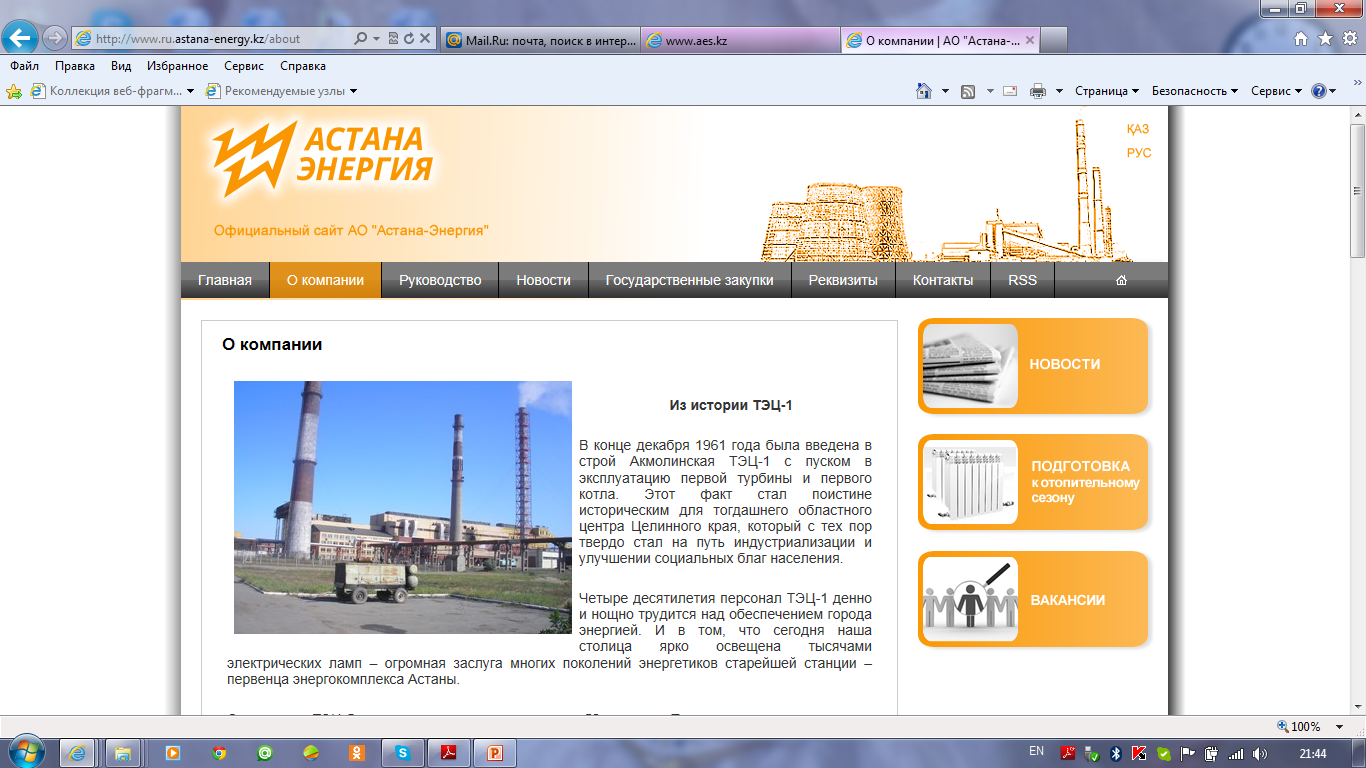 Объем отпуска тепловой энергии за полугодие 2021 года составила 4 787 181 Гкал.
Потребителями услуги по производству тепловой энергии АО «Астана-Энергия» являются юридические лица, и основными потребителями отпущенного тепла являются:                                       ТОО «Астанаэнергосбыт» и АО «Астана-Теплотранзит». 
Отпуск тепловой энергии осуществляется в соответствии с утвержденной «Режимной картой работы системы теплоснабжения города Нур-Султан в отопительном периоде».
Отпуск тепловой энергии в сети АО «Астана-Теплотранзит» производится на основании приборов автоматизированной системы коммерческого учета тепловой энергии.
8. Информация о перспективах деятельности (планы развития)
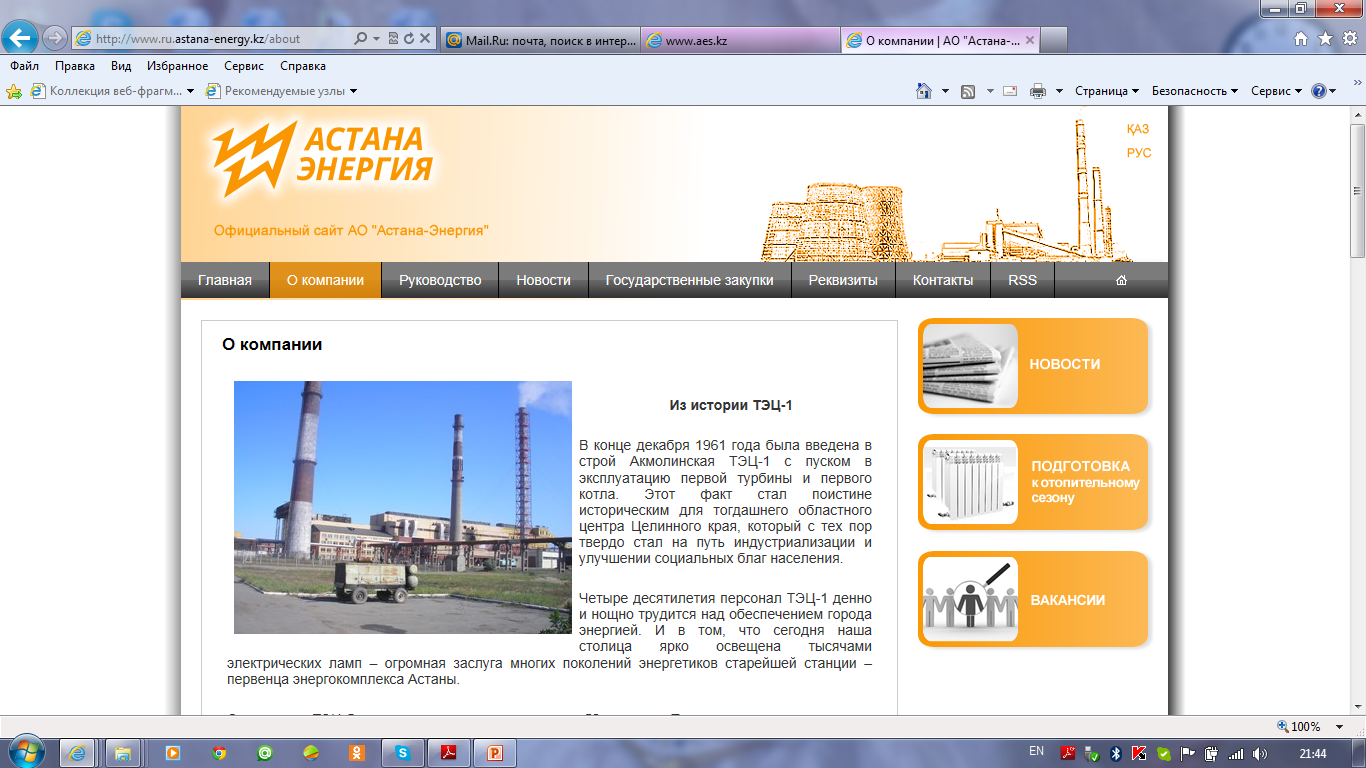 Спасибо за внимание !